Online Algos: Old and NewSet Cover: Beyond the Worst case
Anupam Gupta (NYU)
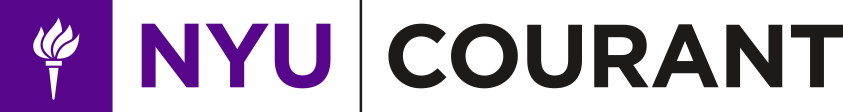 analysis of algorithms
Ideally: want to get algorithms that are good for 

	worst-case and best-case and …. all cases.


Worst-case: robustness when data is unpredictable

Best-case: efficiency when data follows anticipated patterns


How to model these? 
                      let’s see glimpse of ideas/techniques in context of online algos
price of uncertainty
Online
Offline
Set Cover
can we do better in non-worst-case settings?
going beyond the worst case
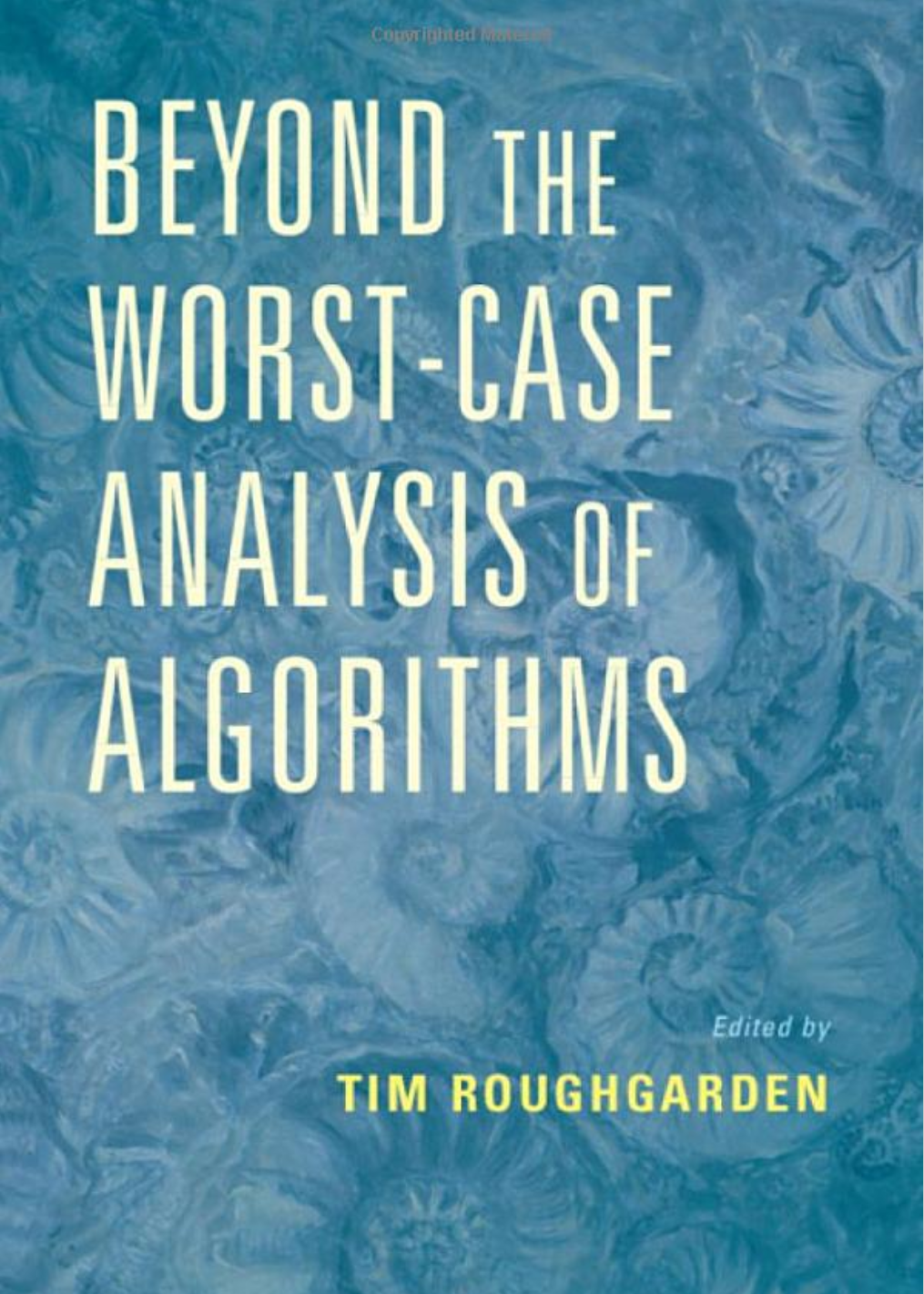 Ways to model non-worst-case instances


special structure to the instances

requests are “predictable”

arrival order is not worst-case?

train NN to find patterns, give predictions

…
Known Input Distributions
roadmap for today
Intro to Online Algorithms
Set cover
Online algo (using relax-and-round)
Some (almost) matching hardness results
How to go beyond worst-case?
When requests from known distribution
When requests from unknown distribution
Stochastic Model
[Grandoni G. Leonardi Miettinen Sankowski Singh]
Special solutions: Universal Maps
Universal Solutions
A potential solution:
Universal Solutions
Theorem: Map given by greedy algorithm is O(log m + log n) competitive.
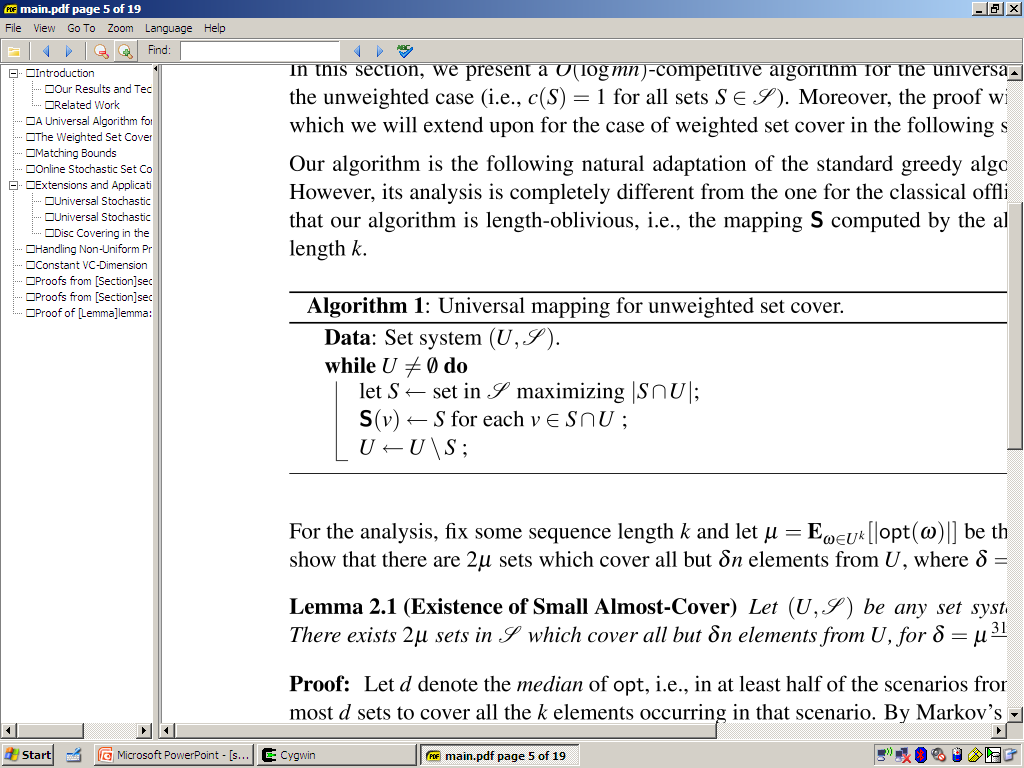 Each element is mapped to first set in greedy that covers it.
Exists Good Universal Map
Proof: next slide
Exists Good Universal Map
Wrap-up
Happy elements in our sequence covers by these many sets
roadmap for today
Intro to Online Algorithms
Set cover
Online algo (using relax-and-round)
Some (almost) matching hardness results
How to go beyond worst-case?
When requests from known distribution
When requests from unknown distribution
roadmap for today
Intro to Online Algorithms
Set cover
Online algo (using relax-and-round)
Some (almost) matching hardness results
How to go beyond worst-case?
When requests from known distribution
When requests from unknown distribution
Random Order
Random Order (RO) model
[G. Kehne Levin FOCS 21]
LearnOrCover
“hands” of possible solutions
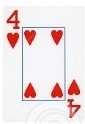 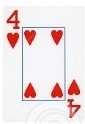 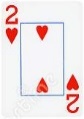 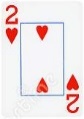 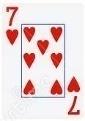 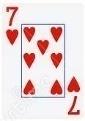 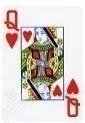 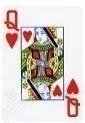 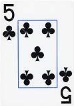 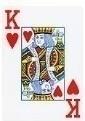 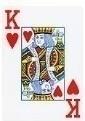 (Unit cost, exp time)
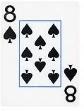 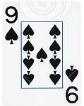 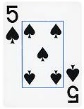 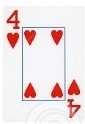 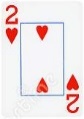 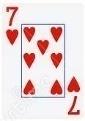 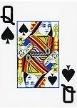 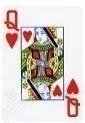 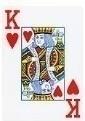 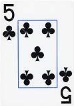 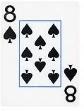 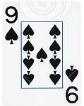 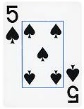 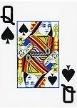 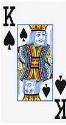 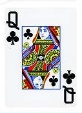 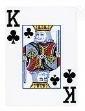 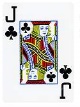 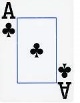 pick random set from it
Main Q: how many elements uncovered on arrival?
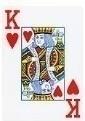 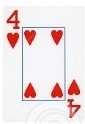 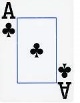 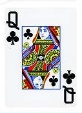 [G. Kehne Levin FOCS 21]
LearnOrCover
“hands” of possible solutions
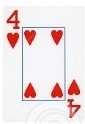 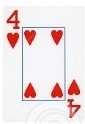 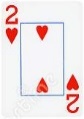 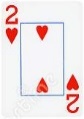 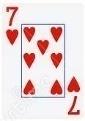 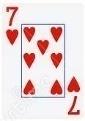 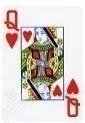 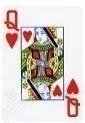 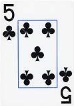 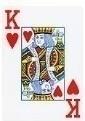 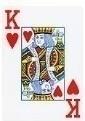 (Unit cost, exp time)
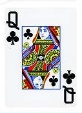 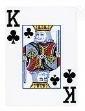 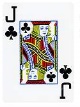 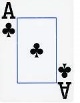 pick random set from it
Q: do ½ of remaining hands cover ½ of uncovered elements?
Yes: random set covers many uncovered  elements!
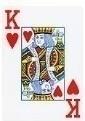 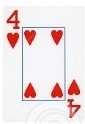 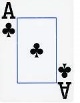 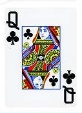 No: random element removes many hands!!
LearnOrCover
(Unit cost, exp time)
Case 1:  (COVER)
Case 2:  (LEARN)
How to make polytime?

Can we reuse LEARN/COVER intuition?
LearnOrCover
(Unit cost)
Idea: Measure convergence with potential function
picture for set cover
Intro to Online Algorithms
Set cover
Online algo (using relax-and-round)
Some (almost) matching hardness results
How to go beyond worst-case?
When requests from known distribution
When requests from unknown distribution